Hygiene Safety Toolkit  Post COVID-19
January 2021
Preamble
Over the coming days and weeks we will be preparing to reopen some of our hotels. According to COVID-19 pandemic issue, our organization (JHG) is committed to apply specific protocol in order to minimize spreading of the disease. Our future guests will be expecting to see visible signs that we have taken all reasonable steps to keep them safe whilst they are in one of our hotels.

Hygiene, safety and security are now of paramount importance. It will be key to our success that  we show our guests that their welfare has been taken care of.

The following toolkit is designed to help our hotels and resorts understand, plan and mitigate the  impact of the COVID-19 pandemic. The toolkit contains clear information and recommendations on  adjusting operation procedures. We highlight new ideas of how our resorts can react to the  changes. The toolkit is just a base. It will see many evolution in the coming weeks based on  practices.

We will be working with International Hygiene & Safety audit experts in the field of hotel risk
management to implement the “Prevention of Spread of Infection” (POSI) management system.

The toolkit’s technical references are the WHO, CDC and the Egyptian Ministry of Health (MoH).
1
www.jazhotels.com
Index
General Disinfection for Hotels
Human Resources and Staff Training
Reception and Concierge
Hotel Rooms
Dining
Hotel Leisure Facilities
Conference Rooms, Banquettes and Exhibitions
Maintenance, Safety and Security
Signage
2
www.jazhotels.com
Index
Shops/Bazars/Clinics/Diving Centers
Suppliers
Hygiene
General Manager’s Role
Crisis Team
In Case of an Infected Person in the Hotel
Documents and Records
Required Equipment
Application of the Protocol
3
www.jazhotels.com
General Disinfection for Hotels
Under the COVID-19 outbreak and after last  guest departure, general disinfection  procedures were done by JHG with special  consideration given to the application of  cleaning and sanitation measures in all  hotels areas.
We disinfect frequently the building  entrances, public areas, rooms, back of the  house areas, vehicles	and	special attention  is	given	to high touch areas, using 1000 to  5000 ppm sodium hypochlorite, left for 15-  30 minutes.
Public area regular cleaning at least every hour: frequently used spots e.g. public  bathrooms, lobby area, elevator buttons,  inspiration desk tablets, touchable screens,  door handles, taps, basins, paper and soap  dispenser must be cleaned with a wet cloth  and a disinfection multipurpose cleaner.
4
www.jazhotels.com
Human Resources and Staff Training
Conditions for Staff:
Commitment to employ a maximum of 50% of the  employment.

For the resorts in Red Sea & Sinai a (Rapid Test) for
workers before resuming their duties.

The rapid testing of workers at the tourist portals is  carried out in coordination with the Ministry of Health  and Population.

If rapid test not applied, staff will quarantine for 14 days.

The working days for staff coming from coastal cities to go for a vacation is at least 60 days.
5
www.jazhotels.com
Human Resources and Staff Training
Conditions for Staff:
Daily temperature measurement for staff.
Separate housing should be provided for the hotel staff taking into consideration that they  are not crowded, while providing isolation areas for affected cases as they arise (mild and  non-critical cases only).
Clear shift planning to be arranged, split shifts and or overlapping of shifts should be kept to  a minimum.
Avoid assigning elderly employees or those suffering from chronic diseases in activities that
require direct contact with guests.
Ensure cleaning and disinfection protocols are in place for the transportation services used  for staff.
Apply social distancing requirements on board vehicle use, including capacity management;  queuing and seating arrangements.
6
www.jazhotels.com
Human Resources and Staff Training
Special training programs based on the concept “Support the Hotels” are held on regular basis for all hotels employees.
They include all measures, precautions, procedures, recommendations how to  handle the situation professionally and how to protect  ourselves and our guests.
Training includes all information and practices which  should be in place to prevent the spread of Corona as  they follow below Staff COVID-19 Protocol:

Commitment of the hotel to provide personal  protective tools for staff and guests (disinfection and  sterilization tools, masks, gloves etc.). 
Staff must wear proper nose and mouth covering masks.
Face or chin shields are only approved to be used in     combination with nose and mouth covering masks
Masks with exhalation valve are not approved to be used
7
www.jazhotels.com
Human Resources and Staff Training
Wearing a face mask will not change the requirement of keeping social distancing of 1,5 - 2m distancing to other people 






2. Ensure good personal hygiene.
3. Wash hands frequently with soap and water and dry  them well, then using alcohol-based hand sanitizer (hand hygiene).
4. Avoid touching your eyes, nose and mouth
5. Avoid contact with others (touching, kissing, hugging and other intimate contact).
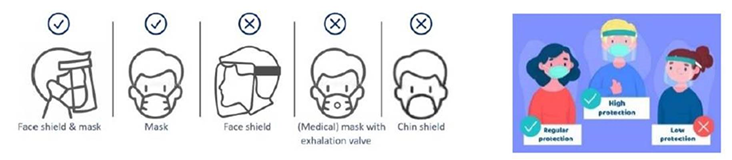 8
www.jazhotels.com
Human Resources and Staff Training
6. Maintain at least 2.0 m distance from anyone who is coughing or sneezing (social distance).
7. Cover coughs and sneezes with clean tissues or your elbow and dispose of tissues (respiratory  etiquette).
8. Open arm gesture or Asian style greeting or any greeting gesture for welcoming our guests.
9. If you have a fever, cough and difficulty in breathing, seek medical attention immediately.
10. Employees showing symptoms to self-isolate immediately and be quarantined for 14 days.
11. Employees to keep a positive and professional appearance at all time.
12. Ensure that all contact surfaces are thoroughly cleaned with effective sanitizers. Particular  emphasis is placed on the cleaning of frequently touched areas such as door handles,  switches, controls or public equipment/facilities.
13. Providing proper ventilation in all areas.
9
www.jazhotels.com
Human Resources and Staff Training
Staff Canteens:
(Same procedure as in the guest restaurants). Proper timing and quantity of employees  per meal period is defined by the hotel. All tables must be at least 2 meters away from  each other.

Staff Training Room:
It is considered small groups for the trainings and enough space in the meeting room.
Recommended to be in open air.


Staff Housing :
General cleaning and disinfection plan is implemented strictly.
10
www.jazhotels.com
Human Resources and Staff Training
Employee Sickness
All staff members are requested to measure their body temperature (daily monitoring through  employees temperature log book).
In case the employee is showing signs if sickness during his duty, the HR manager will release  him directly and send him to the hospital, check his colleagues immediately and send them to  the housing or hospital for deeper check.
Manager on duty will disinfect his working place and his work utensils.
Employees who report from home that they have been diagnosed with COVID-19 should follow  the instructions received from the doctor, including the recommendation of self-isolation at  home until the symptoms have completely disappeared (Note: For a COVID-19 patient to go  through a mild form of the disease and fully recover takes about one month).
11
www.jazhotels.com
Human Resources and Staff Training
Foreign Employees
Check temperature, look out for respiratory symptoms of employees and ensure that those who  come back from or have visited COVID-19 affected countries with travel restrictions will be  under quarantine order and are not at the hotel.
12
www.jazhotels.com
Reception and Concierge
They play an important role in information and communication.
Reception desk staff know sufficiently about COVID-19 so that they can safely carry out their
assigned tasks and avoid any possible spread among the hotel.
Providing awareness signs/leaflets about ways to prevent the spread of COVID-19 infection.
Official, up-to-date information is available about travel to and from countries or areas where  COVID-19 is spreading.
No valet service for car parking to be provided.
All front office staff wear surgical masks during their duties.
Install a sanitizer at the hotel entrance and concierge team to offer it for the guests upon  arrival.
Completion of the guest sign-in procedures electronically or with single-use pens.
Sanitizing of the guests’ luggage before entering the hotel, arriving at and leaving the hotel.
Measuring the guests' temperatures when entering the facility each time.
Be carefully watching the criteria for people suffering from chronic diseases and people over  the age of 65, notify the hotel or the Ministry of Health and Population to take more intensive  follow-up action.
13
www.jazhotels.com
Reception and Concierge
A record to be available in front office for stayed elderly guests containing the full details e.g. period of stay, history of guest health etc. and give alarm to CMT.

Express check-in and handle a separate building if possible. 
Nominate an employee for extra care to the concerned guests.  
   
Advise the guest to be in limited movements. 
Advise the guest to not participate in excursions/trips. 

Advise the guest to keep space between others (stay 6 feet away, which is about two arm lengths).
Letter to be delivered, clarifying the COVID-19 rules.

Encourage the guest to disinfect frequently touched surfaces before every use. 
Stock up on room supplies to avoid frequently visits to the room.

Offer room service menu to be a free advantage for elderly guests. 
Encourage the guest to have regular medical check during the stay by hotel doctor.
Guests with Chronic Diseases / over the Age of 65
14
Reception and Concierge
All arrivals especially from affected countries are  screened to identify guests with symptoms of  COVID-19 and are requested to measure their body  temperature upon check-in.
Past travel records within the last 14 days are  obtained from each check-in guest for record.  Manager on duty refer all sick guests or suspicious  cases to proceed to the hospital for medical check  following the JHG guidelines of suspected cases.
Front Office should have available the telephone  numbers of the health authorities, medical centers,  public and private hospitals, and assistance centers  for use whenever there is the possibility that a  guest may be ill.
15
www.jazhotels.com
Reception and Concierge
Rooms are not to be accommodated until 48 hours following the guests’ departure have passed, during  which all sanitization and disinfection procedures are carried out in accordance with the approved  health standards.
The Front Office is equipped with a medical kit (masks, disinfectant, gloves, protective apron). Front  Office staff follow the Staff COVID-19 Protocol page 4 and 5.
The hotel’s main entrance, the lobby and desk are sprayed with qualified disinfectant every hour.
Materials used by guests are to be disinfected before passing to other guests or one way materials (cross  contamination) are to be implemented. Room cards, towel cards etc. must be disinfected before  handing out.
Group check-in with more than 2 guests at a time is not allowed. Group check-in only with support of  tour leader or manager on duty. Guest should respect floor markings if existing.
Always we remind our guest to maintain social distancing whilst in the hotel lobby.
The sitting areas in the lobby will be at least 1.5 to 2 meters from each other. Hotels avoid grouping of  guests in the lobby.
Stop providing welcome drinks and towels. Instead offer hand sanitizer and bottle of water.
16
www.jazhotels.com
Reception and Concierge
If guest transfers within the hotel are needed, group only family members or the group traveling together. After transfer touchpoints of the vehicle must be disinfected.
Tour operators will conduct their meeting in meeting rooms if applicable or see their guests by couple only.
Guest will be advised that the maximum load of the elevator is 50% of the capacity to maintain  social distancing with other guests. Guests using the elevator should be preferably from the same room. The Front Office employees should remind this to the guest  upon check-in.
Front desk employees should encourage guests to use their electronic cards and credit cards for  payment.
Assigning one building or floor inside each hotel to be utilized as quarantine for mild symptoms
cases, non-critical illness cases and suspected illness cases.
Ensure cleaning and disinfection protocols are in place for the transportation services used for guests.
Apply	social	distancing	requirements	on	board	vehicle	use,	including	capacity	management;
queuing and seating arrangements.
17
www.jazhotels.com
Reception and Concierge
To deliver a letter of following instruction to our guest (this information is provided on JHG website & with front desk): 

Guest Stay Instructions Letter (to be Amended by Each Hotel):
Wash your hands regularly with soap and water. It takes about 20 seconds to wash hands properly.

Use a tissue for coughs and sneezes. Dispose them in the room waste bin.

If you don’t have a tissue use your sleeve.

Avoid touching your eyes, nose and mouth with unwashed hands.

If you feel unwell, feverish or develop a cough, stay in your room. We will give you necessary  advice. Do not go to the restaurant if unwell, food will be brought to your room.
18
www.jazhotels.com
Reception and Concierge
Official leaflets on basic hygiene practice and COVID-19, in different languages “are an additional
option” and will be distributed to our guests.
20
www.jazhotels.com
Hotel Rooms
Having a sanitary hotel room is important under normal  circumstances but with Coronavirus cases mounting in the  world, it's a crucial way of helping protect our guests from  picking up the COVID-19.
Housekeeping and cleaning staff should inform the  management or the reception desk of any possibly sick  guests in their rooms.
Not to change bedding on a daily basis, and to rely more on  self-service in cleaning rooms.
Safe disposal of waste (in coordination with the Ministry of
Health and Population).
Housekeeping team is regularly trained on Jaz POSI  procedure and how to handle infected or suspected rooms.
21
www.jazhotels.com
Hotel Rooms
A cleaning plan is followed for guest rooms by focusing on  high touch areas which are used by everyone in the room as  well as housekeeping and else visiting the room. So we give  them a good wipe down on daily basis.
We	increase	the	frequency	of	cleaning	and	disinfecting  process.
Chlorine at 1000 ppm is used for disinfection procedure.
Specific clothes, scourers (sponges) and bags are used.
Cleaning cloth to be proper washed at highest possible  temperature ideal above 70C° and disinfectant to be  added while washing.
We supply housekeeping team by sufficient disinfectants,
PPE and other supplies.
Staff to wear single use gloves and face masks during  operation, gloves to be changed for each room.
22
www.jazhotels.com
Hotel Rooms
No papers, magazines or any additional items which are not possible to be cleaned and disinfected properly to be placed in the room.
Kettles and coffee machines are permitted in the room as long as a documented disinfection process is in place and it is signed to be clean and disinfected for each new arrival (to assure new guests the machine/kettle is clean create a sticker or  a seal for new arrivals).
Items like extra pillows, blankets, bathrobe, slippers, etc.  must be packet and signed to be clean and disinfected for  each new arrival.
For	soft furnishings (sofas, mattresses etc.),other cleaning procedures may be used e.g. steam cleaning (vaporizer).
23
www.jazhotels.com
Hotel Rooms
Linen Management

Work flow and processes must be reviewed and adapted to meet COVID-19 measures to ensure spread of infection is limited to a minimum.
Used laundry detergent and disinfectant must be certified items.
Instructions are given for washing items in hot cycles (70ºC or more) with the usual detergents.
Infected linens and clothes should be put in special, marked cart, laundry bags and handled carefully.
Clean and disinfect hampers or other carts for transporting of  laundry.
24
www.jazhotels.com
Quarantine Rooms
Quarantine room should be left unoccupied for 72 hours after check-out, then apply disinfection procedure according to POSI policy. 
Sodium hypochlorite used for disinfection is 5000 ppm. 
All linen are put in marked red bag and handled carefully.
Clean and disinfect marked red hampers or other carts for transporting of infected laundry.
Instructions are given for washing items in hot cycles (70ºC or more) with the usual detergents.
Steam machine used to disinfect fabrics and soft furniture over 70ºC. 
Change plastic cover for TV and A/C remote controls. 
All food, beverages, hot drinks and one way cutlery are discarded. 
Left disposable napkins, soaps, shampoos etc. are discarded. 
Rooms should be well ventilated.
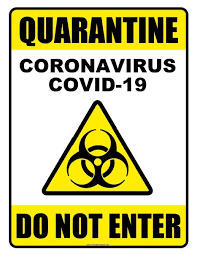 25
Dining
Different measures from food preparation to dining experience  have been implemented to ensure food hygiene safety.

No sweets, cookies, fruit or candy bars in the public areas.

Shisha to be banned.

Set menus and a la carte menus to recommend than the served open buffets.

Inside the a la carte restaurants ready-made appetizers and  starters set-ups are served to the table once guests are placed.

Coffee machines, soda machines, and others, in particular parts  which are more in contact with the hands of users, are cleaned  and disinfected after each service and more often if necessary.
26
www.jazhotels.com
Dining
All dishes, silverware and glassware should be washed and disinfected in a dishwashing machine, including items that have not been used, as they might have been in contact with the hands of guests or employees.

All tableware including salt & pepper shakers, toothpick, sugar containers, tent card holders and menu folders to be single use.

All linen tablecloth items must be changed after every guest.

All crockery and utensils used at the buffet counters, including tongs, spoons and underliners are changed and sanitized every 20 minutes. No cutlery self-service. 

Dining tables and chairs are sanitized with designated disinfectant before serving new guests, so our guests can find a pleasant and safe dining experience at all restaurants.

Ensure service sections on floor in front of bars, buffets, food stations, etc. are marked and barriers are used where needed to avoid queueing of guests without respecting distance to each other or queuing into other walkways.

Limitation of the number of guests in the buffet area, in case of high occupancy please implement seating times and entrance/traffic control to handle guest volume.
27
www.jazhotels.com
Dining
Leave a minimum distance of 2 m between dining tables, and
1 m between each person on the table taking into consideration  families with a maximum of 6 chairs on the large table.
Maximum 6 people are allowed per table.
Ensure fixed tables for meals are arranged per seating time, ensure  protocols for seatings to enable tracking in case of infection.
The indoor and outdoor seating capacity of the outlets and  restaurants will not be more than 40 % of the total restaurant capacity based on the provided regular capacity.
It is recommended to open all restaurants at the same time to utilize the entire restaurants facilities and implement several sittings.
The restaurant will provide a one direction way and walking flow
with 2 m distances for enabling social distancing.
28
www.jazhotels.com
Dining
Reduction of self-service food stations and to be changed to serviced food stations where possible.
If self-service food stations are operated, customer needs to disinfect their hands and to wear single use gloves at all times in order to restrict cross contamination. 

Reduction of self-service beverage stations and to be changed to serviced beverage stations where possible.
If self-service beverage stations are operated customer needs to disinfect their hands and to wear single use gloves at all times. Cups and glasses to be used only once in order to restrict cross contamination.

Review condiments and dispensing arrangements to ensure that cross contamination risk reduced (e.g. single use portions, manned / table service)

Tables at bar areas to be disinfected before new guests are seated.
29
www.jazhotels.com
Dining
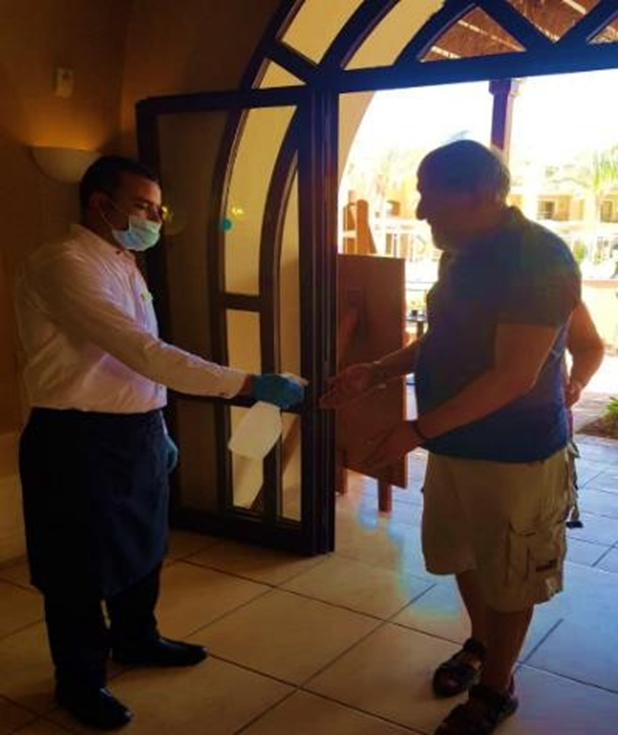 Disinfectant dispensers at the entrance of all restaurants and outlets will be available. Disinfecting wipes are recommended to be placed on the tables.

Service	staff	ensure	and	ask	guests	to	use	sanitizing gel at the restaurant entrance.

Children must be supervised by parents at any time in the restaurant and children are not allowed to access the buffet by themselves.

Face masks and gloves are provided and available for guests upon request.
30
www.jazhotels.com
Dining
Awareness signs to be available around the restaurant.

Face masks for employees to be worn at buffet stations, food stations, bar counters etc.

Staff should keep as much as possible social distancing to the guests.

All staff perform personal hygiene strictly, focusing	on frequent regular hand washing, cough hygiene etc.
31
www.jazhotels.com
Hotel Leisure Facilities
Swimming Pools, Kids Club, Spa, Gym etc.
General precautions for Spa and Gym: 
Measuring temperature for each visitor before entering the facility.
Wearing face mask is obligatory for all staff at all times. 
Keeping social distance at least 2m, even between visitors.
Each visitor should use only his/her personal belongings and not to share them with anyone else. 
During cough/sneeze use disposable napkin and directly get rid of it or using sleeve.
Cleaning and disinfection of all touchable points and equipment using 1000 ppm sodium hypochlorite. 
Hand washing for at least 20 seconds using warm water and soap, then sanitize using 70% alcohol.
Avoid touching eyes, nose and mouth. Avoid shaking hands, hugs and kisses.
Minimize using cell phone and sanitize your hand before using it.  
All staff should be well trained about COVID-19 and POSI policy.
Apply signs and pictograms at staff and visitor areas.
Make PPE, cleaning & disinfection equipment and chemicals available at all times.
32
www.jazhotels.com
Hotel Leisure Facilities
Swimming Pools, Kids Club, Spa, Gym etc.
Spa Facility:

Keep social distance of at least 2m, with maximum 2 persons inside the room.

Wearing face mask for both staff and visitors during the session is obligatory.

Hand washing for minimum of 20 sec. periodically.

Sauna maximum occupancy 25% from its capacity with keeping social distance of 2m. 

Maximum 2 persons in Jacuzzi at one time with keeping social distance of 2m.

Jacuzzi pH from 7.2-7.8 and Cl not less than 3 ppm. 

Steam is banned.
33
www.jazhotels.com
Hotel Leisure Facilities
Swimming Pools, Kids Club, Spa, Gym etc.
Gym Area:

Maximum 50% from its full occupancy with keeping social distance of at least 2m.

Availability of alcohol 70% or alcohol wipes is a must for guest use.

Hourly cleaning and disinfecting the entire room and high touch points. It is a must to clean the equipment after the use of every guest.

Keeping equipment apart and preventing  showering in the gym.
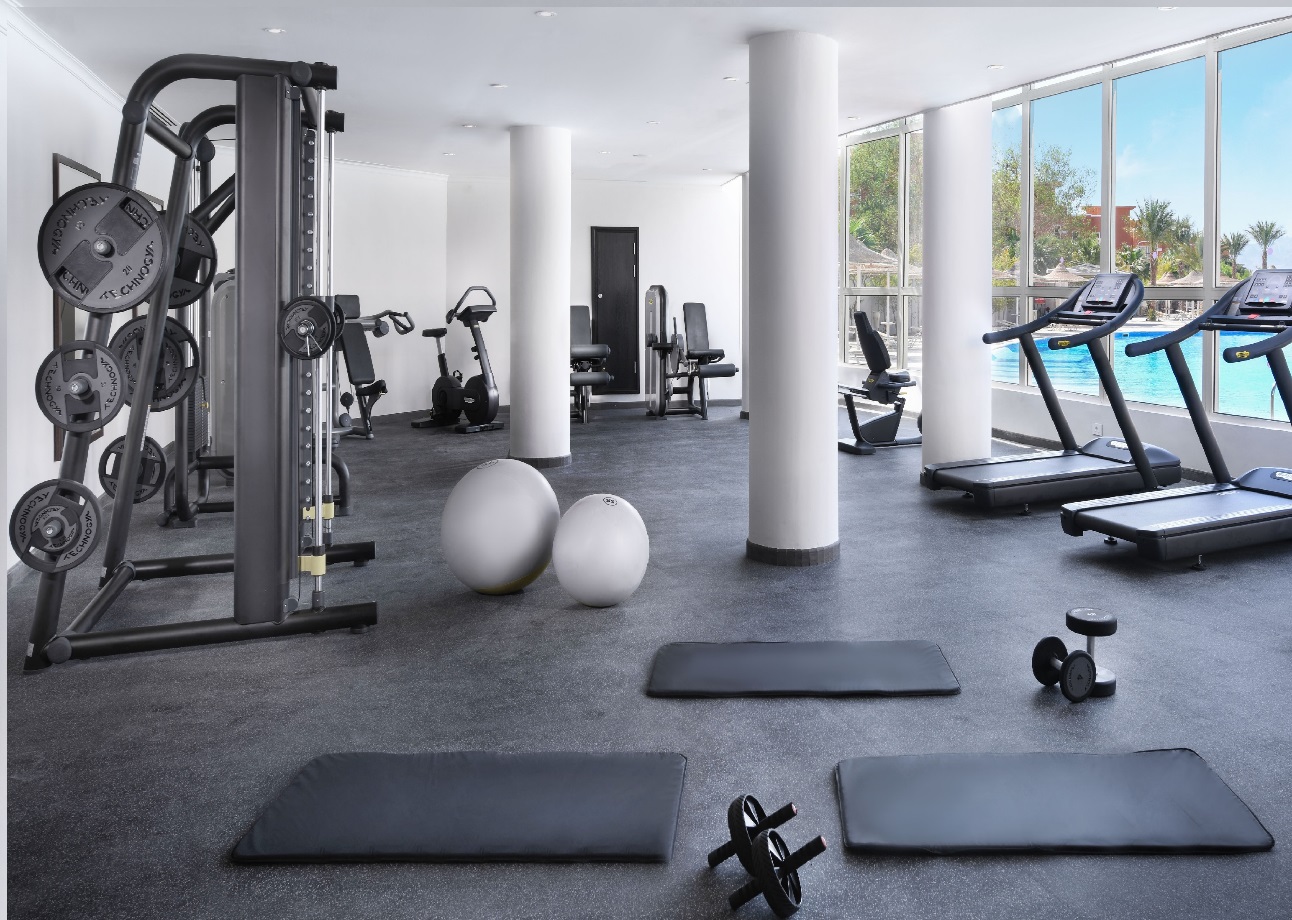 34
www.jazhotels.com
Hotel Leisure Facilities
Swimming Pools, Kids Club, Spa, Gym etc.
All Hotel Public Areas
We increased cleaning and hygiene protocols.  We offer disinfectant dispensers in public  guests.
areas	to	our
General good practices, sufficient dressing rooms, shower  rooms, toilet facilities and lockers for the guests are  available.

Adequate handwashing facilities including liquid soap, paper  towels, hand dryer and hand gel are available.

Regular disinfection of high-touch areas such as door  handles, toilets and elevator buttons with disinfectant.
35
www.jazhotels.com
Hotel Leisure Facilities
Swimming Pools, Kids Club, Spa, Gym etc.
Entertainment Team
Every entertainer needs to take his/her temperature in the morning before going to work.
If the entertainer has	an	increased	temperature	contact  directly the doctor.
The hotel provide stationary disinfection dispensers at the leisure facilities.
Every entertainer and every guest has to sanitize their hands  when joining the activities.
Every entertainer must wash hands in between every 60 - 90 minutes. 
The entertainment team should inform the guests in the presentation and during the day about the hygiene regulations.
36
www.jazhotels.com
Hotel Leisure Facilities
Swimming Pools, Kids Club, Spa, Gym etc.
Entertainment Team
The entertainers have to point out that during the whole program the guests have to keep a  minimum distance of 1.5 m to each other.
Signing-in procedures to be designed to identify potentially symptomatic guests and exclude/track
where necessary.
The entertainment team is responsible for cleaning and sanitizing all sport materials before using.
Fitness classes: Every guest is responsible for cleaning and sanitizing their fitness material after  use. It is preferable for each guest to use his personal fitness material. 
Entertainers should avoid group activities for guests. Cancel body contact activities and discos in  the evening. During daily sports ensure guests are maintaining at least a distance of 1.5 m from  each other.
Weekly program must be reviewed and adjusted to meet COVID-19 regulations. Evening programs  should be reviewed and arranged to meet social distancing measures 2m. Programs with gathering  larger groups should be avoided.
All sport activities with direct body contact should be prohibited.
Review water sports activities e.g. surfing, diving, kiting, JetSki etc. and adjust measures to meet social distancing and COVID-19 measures. If not possible activity needs to be cancelled.
37
www.jazhotels.com
Hotel Leisure Facilities
Swimming Pools, Kids Club, Spa, Gym etc.
Theater / evening shows
Number of guests at theatre must be reduced to meet social distancing 2m, please consider local legislations of different regulations for indoor or outdoor venues. 
Ensure an approximate distance of min. 4m between performer and customer (this is applicable for theatre, bars, plazas, gardens, beaches or any other place where live performances might take place)
Ensure proper / adequate ventilation of the venue. If no mechanical ventilation is possible please ensure the best possible natural ventilation during the operation. If no mechanical ventilation is possible please ensure a natural ventilation of at least 1h before start of operation by opening all doors and windows 
Beverages can be brought into the venue when unbreakable cups are used. Anyhow guest should not leave seats during the show/entertainment if social distancing can’t be ensured all time. 
Singers & moderators can be without mask when a distance of 4m to customer and 2m to each other is ensured. During singing or moderating no other performance should be performed on stage, otherwise everyone on stage needs to wear a nose & mouth covering mask
38
www.jazhotels.com
Hotel Leisure Facilities
Swimming Pools, Kids Club, Spa, Gym etc.
Costumes or make-up should not be shared during any kind of performance. After use a proper cleaning must take place. 
Staff should wear nose & mouth covering masks in the backstage area 
Ensure proper/ adequate cleaning & ventilation process of the backstage, including hand sanitizers 
Shows should be designed to keep physical stress to a minimum, in order to limit aerosols on stage to a minimum 
If possible install position marks on stage to support staff keeping social distancing 
If hotels are using walking acts (mascots), please ensure that only one staff member is wearing the walking act. If a rotation of staff is necessary please ensure the costume is dried and cleaned with sanitizer for at least 24h between the use. Staff must wear a nose & mouth covering mask below the costume 
Staff to wear face masks during program 
All used entertainment equipment must be disinfected before starting programs
39
www.jazhotels.com
Hotel Leisure Facilities
Swimming Pools, Kids Club, Spa, Gym etc.
Parties or weddings will be allowed inside the hotel only at open areas and with max. 50% and limit of 300 guests.
The disco will be temporarily closed.
Review private lessons e.g. tennis, golf, surfing, etc. and adjust measures to meet social distancing and COVID-19 measures. If not possible activity needs to be cancelled
All additional information shall be pointed out at the entertainment information board.

Pools Areas
The lounge chairs around the swimming pool should be in group of 2 and at least 2 meters away from each other. Position of sun loungers at pool are clearly marked and can only be moved within  the area indicated.
The lounge chairs must be disinfected before new guests are seated.
Positions of lounge chairs at pool, beach, spa etc. are clearly marked and can only be moved within the area indicated.
40
www.jazhotels.com
Hotel Leisure FacilitiesSwimming Pools, Kids Club, Spa, Gym etc.
Kids Club
If hotel decides to open the kids club, ensure the capacity is adjusted to  the size of kids club/play area, to meet social distancing measures.
Small groups are helpful to reduce the possibility of infections. Therefore, the maximum number of kids per group is 8.
Monitoring signs of respiratory problems for any kid.
Special cleaning and disinfection protocols should be applied minimum twice a  day.
Every kid and all parents have to sanitize their hands when joining/entering the kids club.
No open food is allowed in the kids club (no fruits, no birthday cake, no  candies).
The hotel needs to provide a sufficient number of colored pens/pencil for every  single child. Sharing pencils is not allowed. The entertainer need to take care  about. The entertainer must sanitize all pencils after use.
The weekly program must be reviewed and adjusted to meet COVID-19  regulations Every program with body contact is prohibited during the pandemic  situation. Thus activities like face painting or similar are not allowed.
41
www.jazhotels.com
Conference Rooms, Banquets and Exhibitions
It is considered a high degree of interaction among guests and workers. This requires specific  attention and can be only carried out with the permission of the local authorities.
It is allowed inside the hotel at the open area only with max. 50% and limited amount of 150 guests attending conference.
Every staff member follows Staff COVID-19 Protocol.
One direction way system needs to be in place.
Face/eye mask and disposable gloves must be available for each participant.  Strict cleaning and disinfection plan, especially for high-touch objects.
Housekeeping team to follow previously mentioned procedure.  
Food and beverage team to follow previously mention procedure.
Set-up, table arrangements, coffee breaks etc. will be in place according to WHO instructions.
42
www.jazhotels.com
Maintenance, Safety and Security
Food Safety
All operational refrigerators and freezers units to be regularly checked to ensure
required temperatures are being maintained.
All food items to be regularly checked for condition and expiry.
All waste items/refuse to be stored appropriately and made ready for collection.

Pest Control
Maintenance of pest control systems to ensure that all areas remain free of pests.
Ensure procedures are in place to monitor pest activity and effectiveness of pest proofing.

Fire Safety
Fire safety detection systems must be maintained and monitored.
43
www.jazhotels.com
Maintenance, Safety and Security
Security
Check primary access controls (barriers, gates) and perimeter fencing, walls to ensure  there
are no failures.
Perform maintenance on CCTV system to ensure there are no faults in the system.
Review and update property security plan and brief security staff.
Review the security risk assessment.
Check guest room locking mechanisms (door locks).
Review kids club access control process and safeguarding procedures.
44
www.jazhotels.com
Maintenance, Safety and Security
Water Disinfection
We maintain the concentration of disinfectant in water for consumption and in pools or spas within
the limits according to international norms and standards.
We verify that water flow has occurred and review.
Water tanks and access points to the water system to be regularly checked to ensure that they are  secure
Legionella protocol is applied.
Water samples will be taken from different areas before reopening to make sure that water is free
from any hazards.
Air-Conditioning
Although COVID-19 is not transmitted by air but from person to person through small droplets from  the nose or mouth when an infected person coughs or exhales, attention should be given, as in  normal circumstances, to monitoring the condition of filters and maintaining the proper  replacement rate of indoor air.
The proper functioning of ventilation, air exchange, and dehumidification equipment of covered  pools are in place.
45
www.jazhotels.com
Maintenance, Safety and Security
Building Systems
Electrical systems, plumbing system, lighting system etc. in proper maintained condition when
reopening.
Hotel Equipment
Dishwashing machines, laundry equipment, ice makers, fridges and freezers, kitchen hoods etc. in  proper maintained condition.
Beach, Swimming Pools/Fountains/Water Features
Cleaning and disinfection plans are in place including chemical shock, filtration, backwash,  monitor turbidity and lab. samples. To use the maximum chlorine concentration (5 mg/l) and  bromine (10 mg/l) to nullify COVID-19.
Regular cleaning for the beach and pool areas, including tables, deck chairs, sunbeds, floor etc.
after the use of each guest as well as after the operation hours.
Reducing recreational activities on the beaches and swimming pools.
46
www.jazhotels.com
Signage
47
www.jazhotels.com
Signage
48
Signage
49
Signage
50
Signage
51
www.jazhotels.com
Signage
52
Signage
53
Signage
54
Signage
55
Signage
56
www.jazhotels.com
Signage
Main Gate Banner

Dimensions:  200 x 130 cm
57
Signage
Hand Sanitizing Banner

Dimensions:  160 x 35 cm
58
Signage
Hand Sanitizing Banner

Dimensions:  60 x 30 cm
59
www.jazhotels.com
Signage
Breakfast Menu JHG  A4 Folder
60
www.jazhotels.com
Signage
Covid Prevention Sheet A4
61
www.jazhotels.com
Signage
Payment Method &  Single Use Pen Sheet A4
62
www.jazhotels.com
Signage
Covid Prevention Banner

Banner Dimensions:  2m x 85 cm
63
www.jazhotels.com
Shops/Bazars/Clinics/Diving Centers
They take full instructions to follow the hotel protocol  including strict cleaning and disinfection plan and Staff  COVID-19 Protocol.

To have enough personal hygiene facilities as hand soaps
and hand sanitizers.
To	maintain	social	distance	and	remind  sanitizer before leaving.
guest	of	hand
64
www.jazhotels.com
Suppliers
Suppliers of goods and services as well as contractors follow safe systems of work to prevent the
spread of COVID-19.
Good communication with suppliers to secure for hotels the below supplies.
A secure stock of face masks for both guests and employees be kept in the hotel store.
Ensure strong supply chain arrangements are in place to ensure that adequate re-supply is possible when required
Hotel must secure at least 10 % more face masks based on the maximum capacity of guests and
employees for emergency purpose.
Hotel should have enough thermometers in stock to control guests and employees.
Hotel should have enough disinfectant and cleaning chemicals.
Hotel should have enough PPE.
65
www.jazhotels.com
Suppliers
During goods delivery inside the hotel receiving area, special precautions will be put in place.  Truck drivers must wear masks and gloves whilst making a delivery. Hotels should strictly apply  temperature measurement policy.
Store staff follow COVID-19 Protocol.
Hygiene procedures for delivery and storage process are kept in place.
Suppliers who have visited COVID-19 affected countries should follow travel restrictions  in place.
Suppliers who are under an active quarantine order are not performing work at the hotel.
66
www.jazhotels.com
Hygiene
To allow hotels to execute flawlessly, it is recommend that the hygiene team support the hotel’s
overall operation and help management to apply the guidelines smoothly.
The hygiene team MUST be knowledgeable about COVID-19 and its prevention.  Some of the keys duties include:
Supporting the person in charge for COVID-19 issue with the logbook and ensuring that illness cases are followed through accordingly.
Check equipment of medical kit.
Spot check different areas in the hotel on a daily basis. These include: Canteen, employees  cloakroom, employee smoking area etc., ensuring there is no big gathering of employees at that  time.
Check if the Human Resources Department check employee’s temperature in case needed.
To fully support Housekeeping in case of a suspected illness.
Supports in training/coaching.
67
www.jazhotels.com
Hygiene
Be the main contact person for the local hospitals/authorities/medical officer.
Check	the entrance of the restaurant with regard to the number of guests and distance of  tables.
Check restaurant and social distancing of guests in the restaurant and bars etc.
Check all the distance between sunbeds and ensure that disinfection stations are always fully  equipped including paper towels etc.
Submit a regular report of any particular observation.
Direct reporting to General Manager and performing any additional task that may be required  to support the hotel.
Train and continuously getting up-dates from authorities and sharing this information.
68
www.jazhotels.com
General Manager’s Role
Building his/her crisis team which includes the head of departments.
Defines	roles,	responsibilities	of	each	department	and	how	they	can	contribute	to	the  effectiveness of the program.
Takes appropriate corrective and preventive actions and continually improves the effectiveness  of the program.
Ensures that employees are familiar and comply with the requirements of the program.
Commits to develop, implement and continually improve the effectiveness of the program.
The measures and requirements of the program should be available.
69
www.jazhotels.com
Crisis Team
A crisis team involving members of each relevant department (HODs) can support management in  the implementation of the action plan and timely identification of required adjustments. This will  enable the hotel to operate smoothly and still meet guest’s expectation while maintaining a high  level of hygiene in the hotel.

Responsible of all disinfection and cleaning plan.
Ensure the sickness, illness procedure kept in place.
Ensure the action plans are done in case of nonconformance points.
Responsible of applying and updating the guidance strictly.
70
www.jazhotels.com
In Case of an Infected Person in the Hotel
Affected Guest in the Hotel
A continued stay of the sick person in the establishment is  not recommended.

The person can be isolated in a room on a temporary basis  until the intervention of a hotel doctor or local health  authorities, and provided the room is not shared with other  guests.

No visitors should be permitted to enter the room occupied  by the affected guest.
71
www.jazhotels.com
In Case of an Infected Person in the Hotel
The experience of the hotel doctor should be called in case of an infected guest or employee in the  hotel.

Depending	on	the	availability	of	rooms,	accompanying	persons,	if	any,	should	be	moved	to	a
different room.

Should the room next to the affected guest be occupied, it is paramount to move this unaffected  guest to a different room. This must be done with careful discretion.

It is highly recommended that one designated person looks after the guest who has been affected.  DO NOT use different employees.
72
www.jazhotels.com
In Case of an Infected Person in the Hotel
Non-Affected Guests
These are persons considered to have had a low-risk exposure. They should be provided with  information about the disease, its transmission, and preventive measures.

They should be asked to self-monitor for COVID-19 symptoms, including fever, cough or difficulty  in breathing for 14 days from the date of departure of the confirmed case from the establishment.

Should they develop symptoms indicative of COVID-19 within 14 days, they should be asked to
immediately self-isolate and contact local health services.
73
www.jazhotels.com
In Case of an Infected Person in the Hotel
Employees
Employees involved in the suspected case should apply infection prevention and control practices  according to WHO guidance. They should routinely perform hand hygiene and wear a medical  mask, eye protection, gloves and gown when loading suspected COVID-19 patients for transport in  the ambulance. They should ensure that they clean their hands before putting on PPE and after  removing it. Ambulance or hotel transport vehicles should be cleaned and disinfected with special  attention to the areas in contact with the suspected case.
Direct contact employees by affected guest should be isolated in individual rooms and be  monitored by the hotel doctor.

Hotel Management
Hotel Management to contact immediately local health authorities.
Inform crisis team to do their actions and precautions applying POSI procedure.
74
www.jazhotels.com
Documents and Records
Creating and updating the COVID-19 related  documents, consider plans and procedures that should  be in place.

Ensure that documents and records are retained for at  least 6 months for traceability.

Ensure compliance to government orders, guidelines
and health advisories on the COVID-19.
75
www.jazhotels.com
Required Equipment
Face masks, gloves, thermometers, hand gel, disinfectants for all departments.
Face masks, gloves, hair nets, eye protections, long sleeve gowns, disposable aprons, shoe covers for  housekeeping and any person getting in contact with an infected person.
Marked plastic bags (red) for biohazard waste. 
Steam machine for soft furniture.
Colored pens for each single kid during his stay.
Floor markings for any place where social distance is required, e.g. Front Office desk.
Movable balustrades to direct guests in case of big arrivals and departures.
76
www.jazhotels.com
Application of the Protocol
All Jaz hotels and resorts are required to apply this protocol which is based on WHO, CDC and the
Egyptian Ministry of Health’s (MoH) instructions.
Additional plans or information can be added according to each hotel.
77
www.jazhotels.com